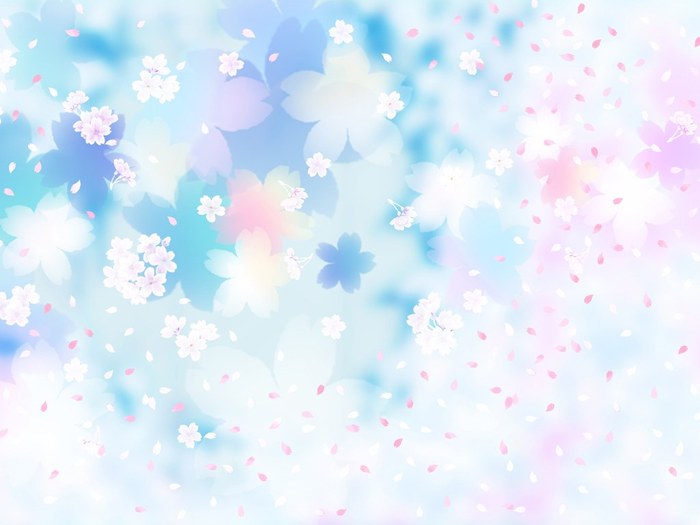 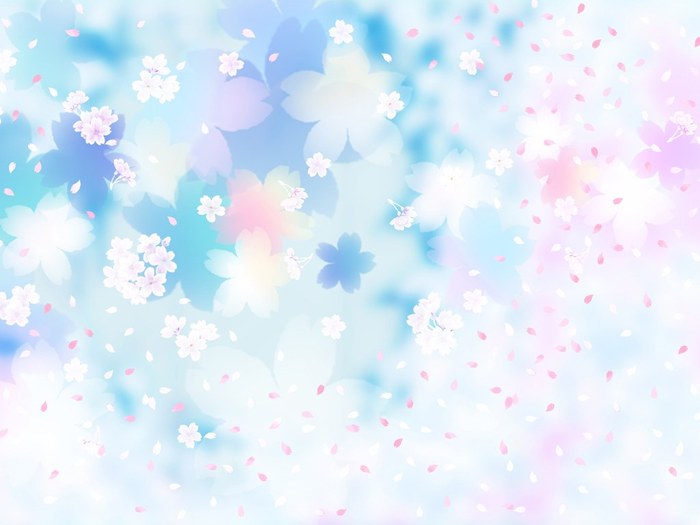 Презентация группы
МКДОУ Кантемировский детский сад№1
Автор: 
Воспитатель  Бережная Татьяна Николаевна
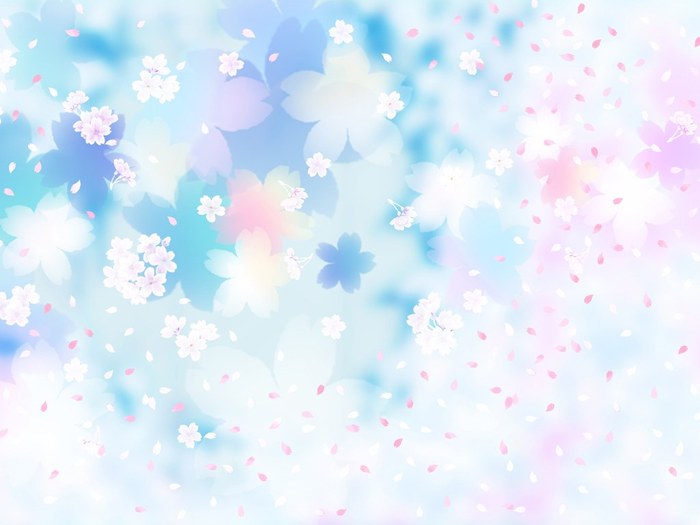 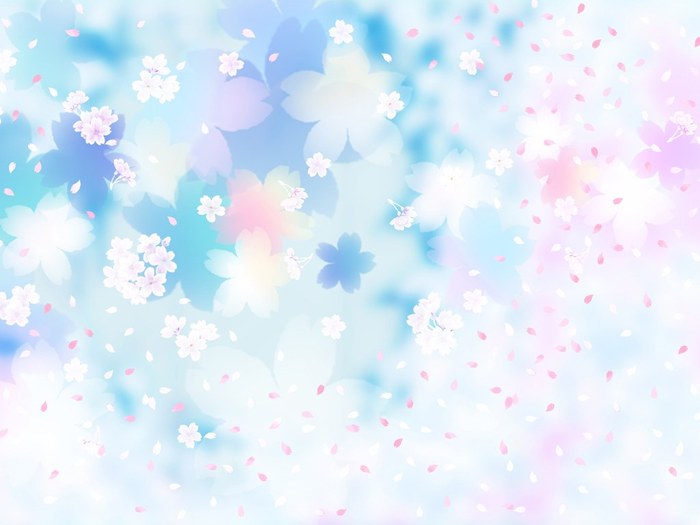 2 младшая группа №3
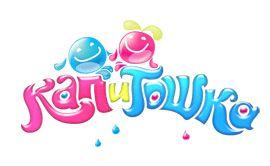 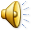 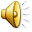 ПРЕДСТАВЛЯЕТ
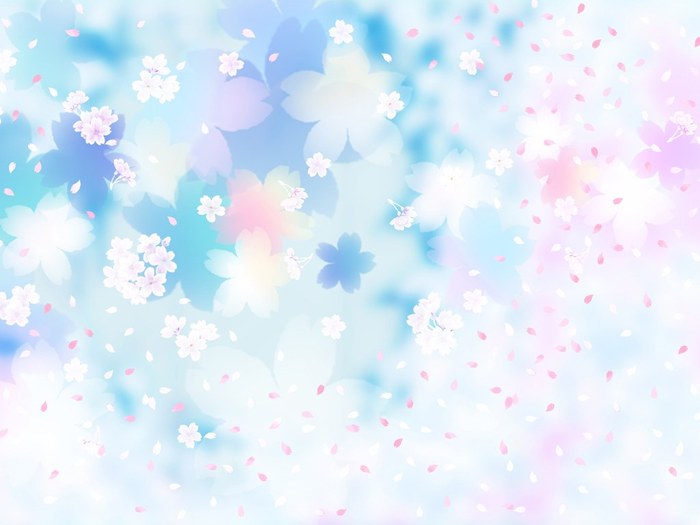 Мы о группе «Капитошка»
Здесь расскажем вам немножко.
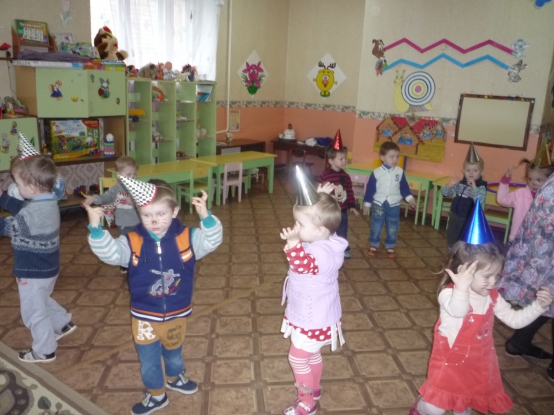 Мы умеем танцевать,
В Дочки-матери играть,
Наизусть стихи читать,
На одной ноге скакать,
И отгадывать загадки,
И играть друг с другом в прятки.
В общем, можем всё суметь,
Если очень захотеть.
Обо всём всё по – порядку
Мы расскажем вам сейчас.
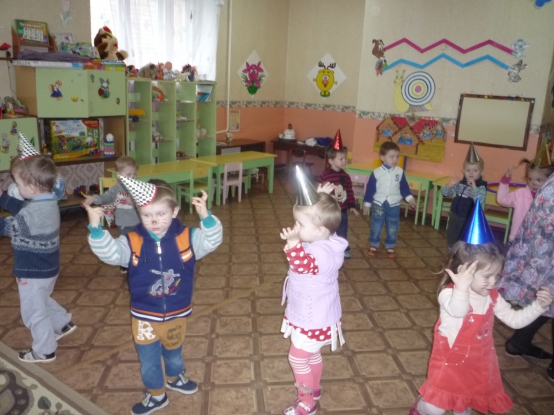 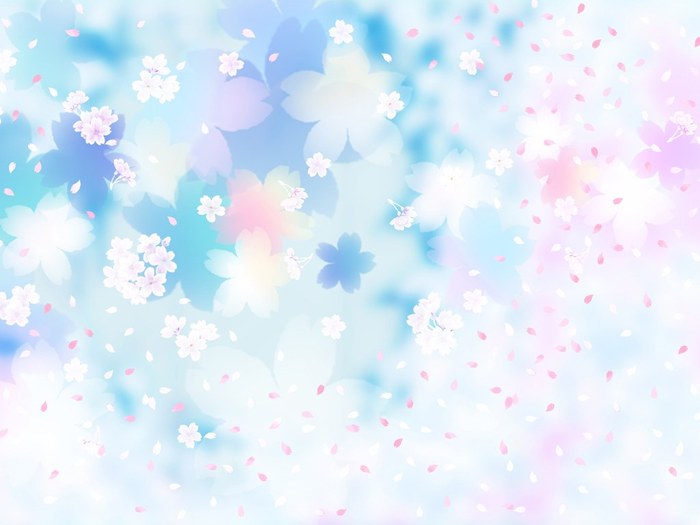 Заниматься интересно-
Многому научимся.
Любознательны мы очень,
С нами не соскучишься!
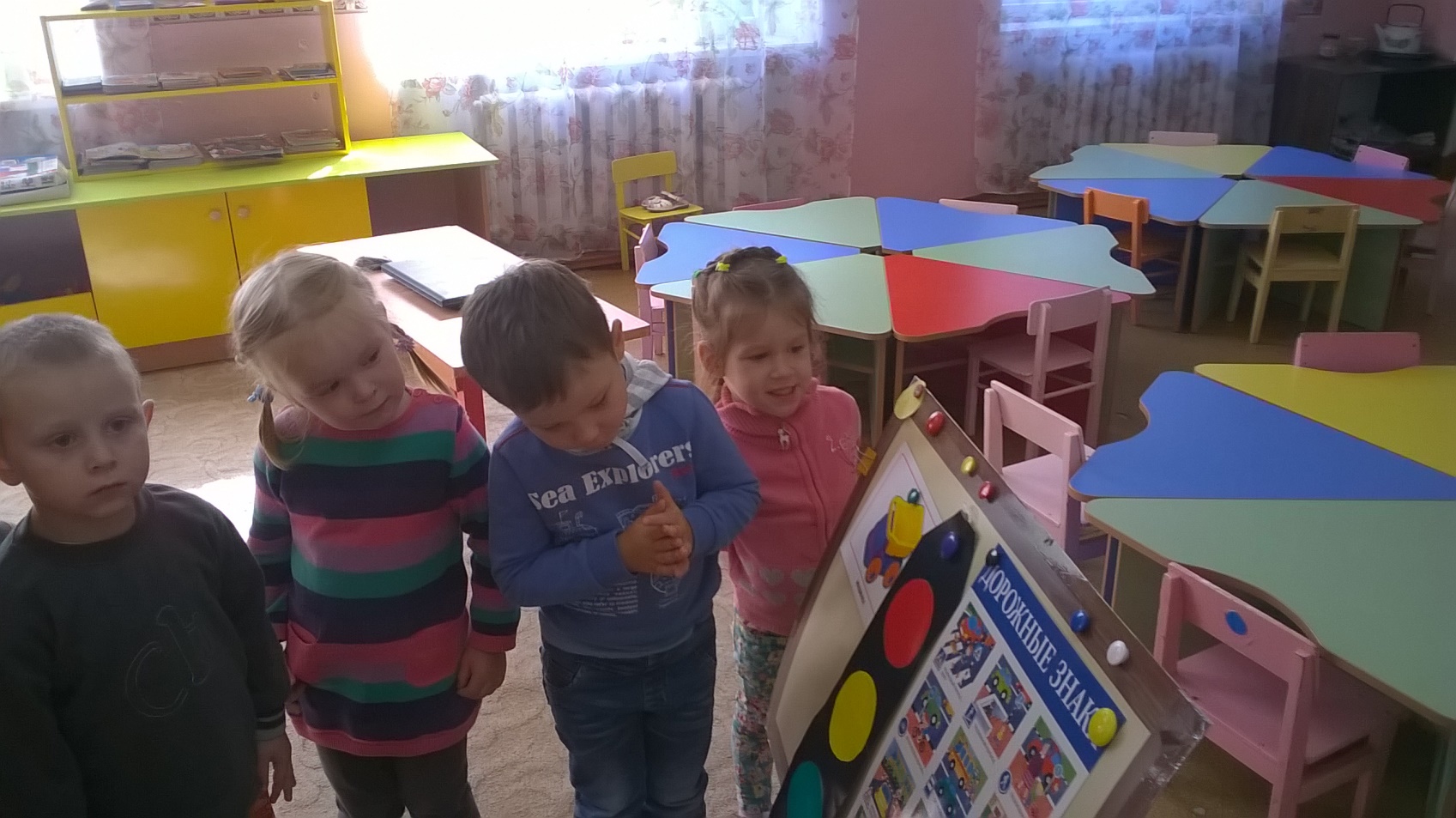 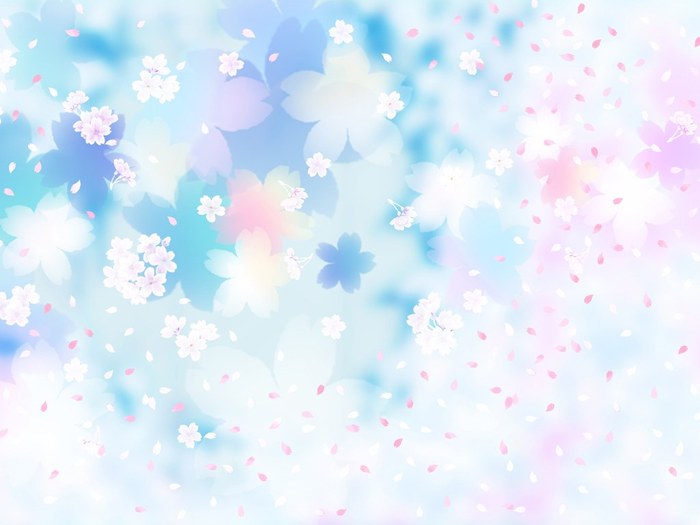 Дружно в садике живём
И спортсменами растём!
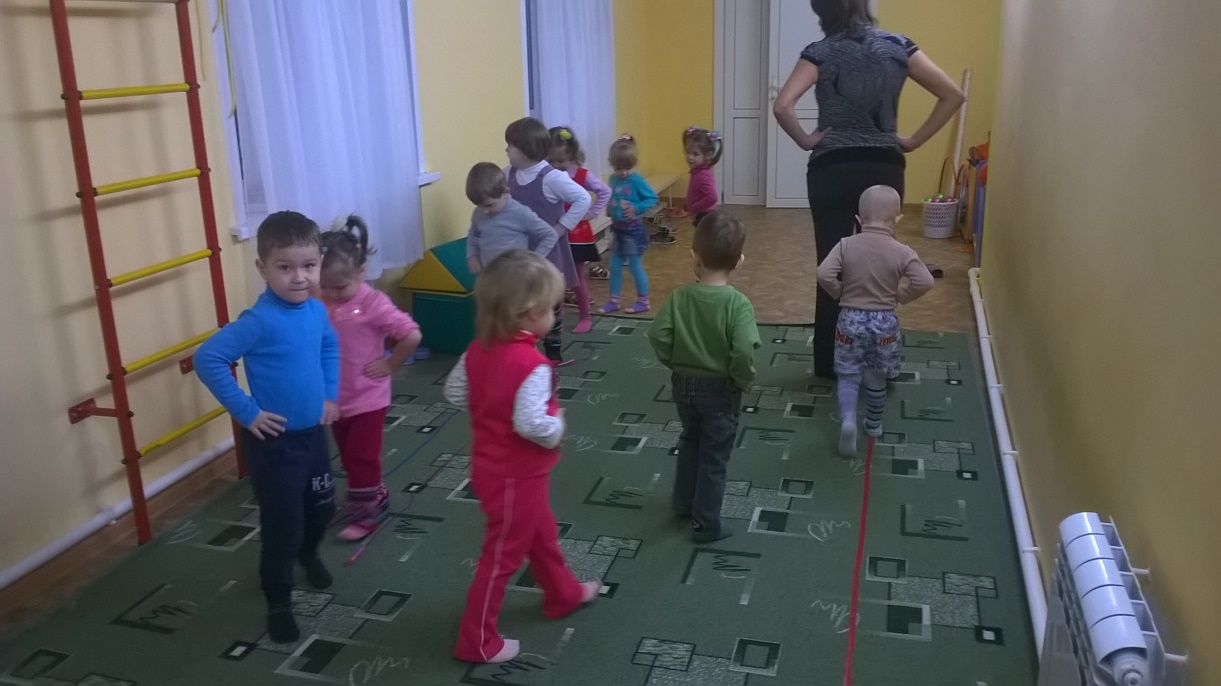 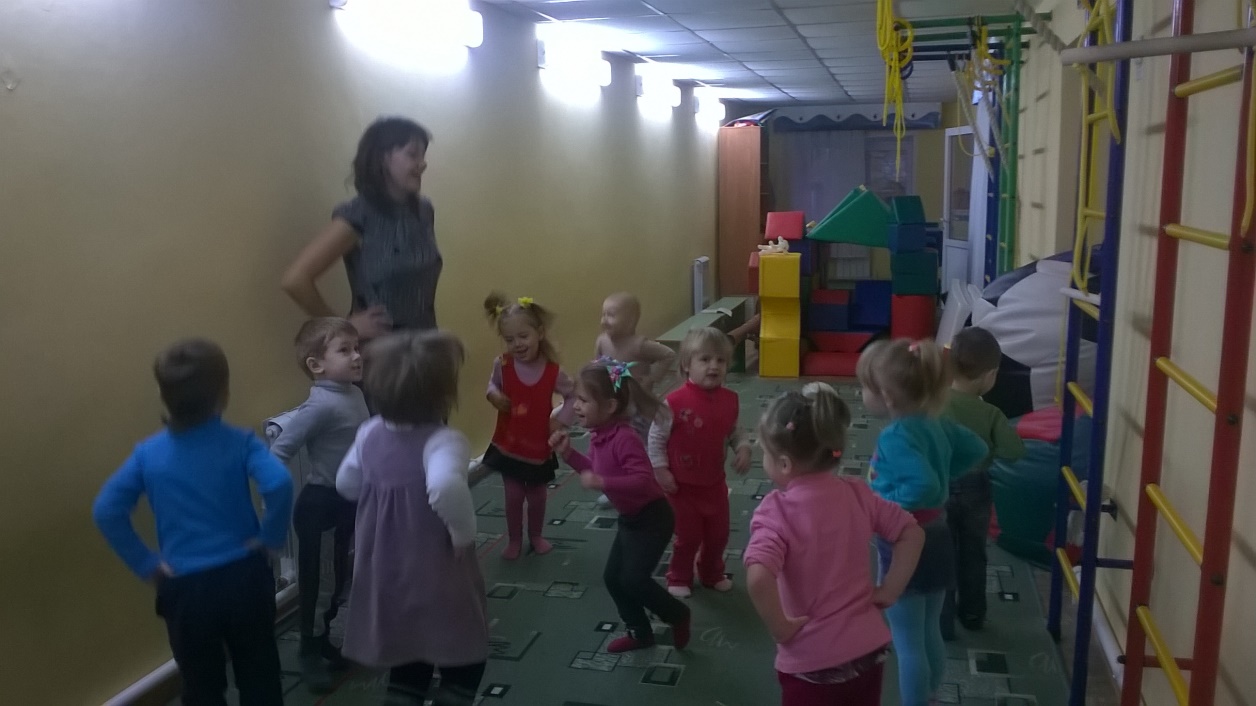 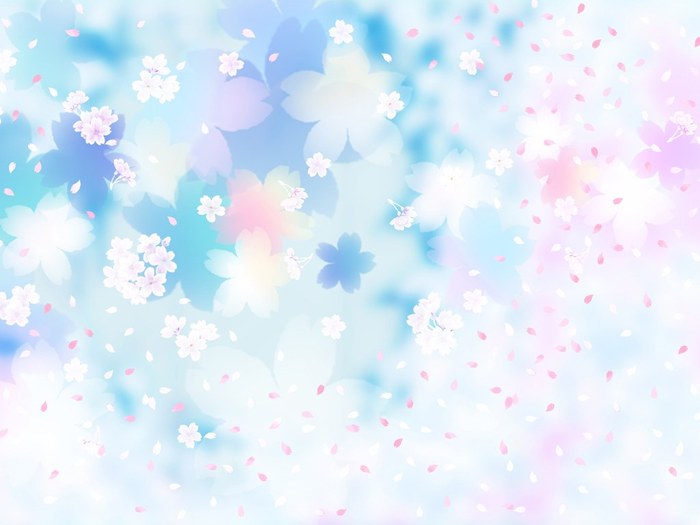 Мы немного подкрепились
И опять играть пустились.
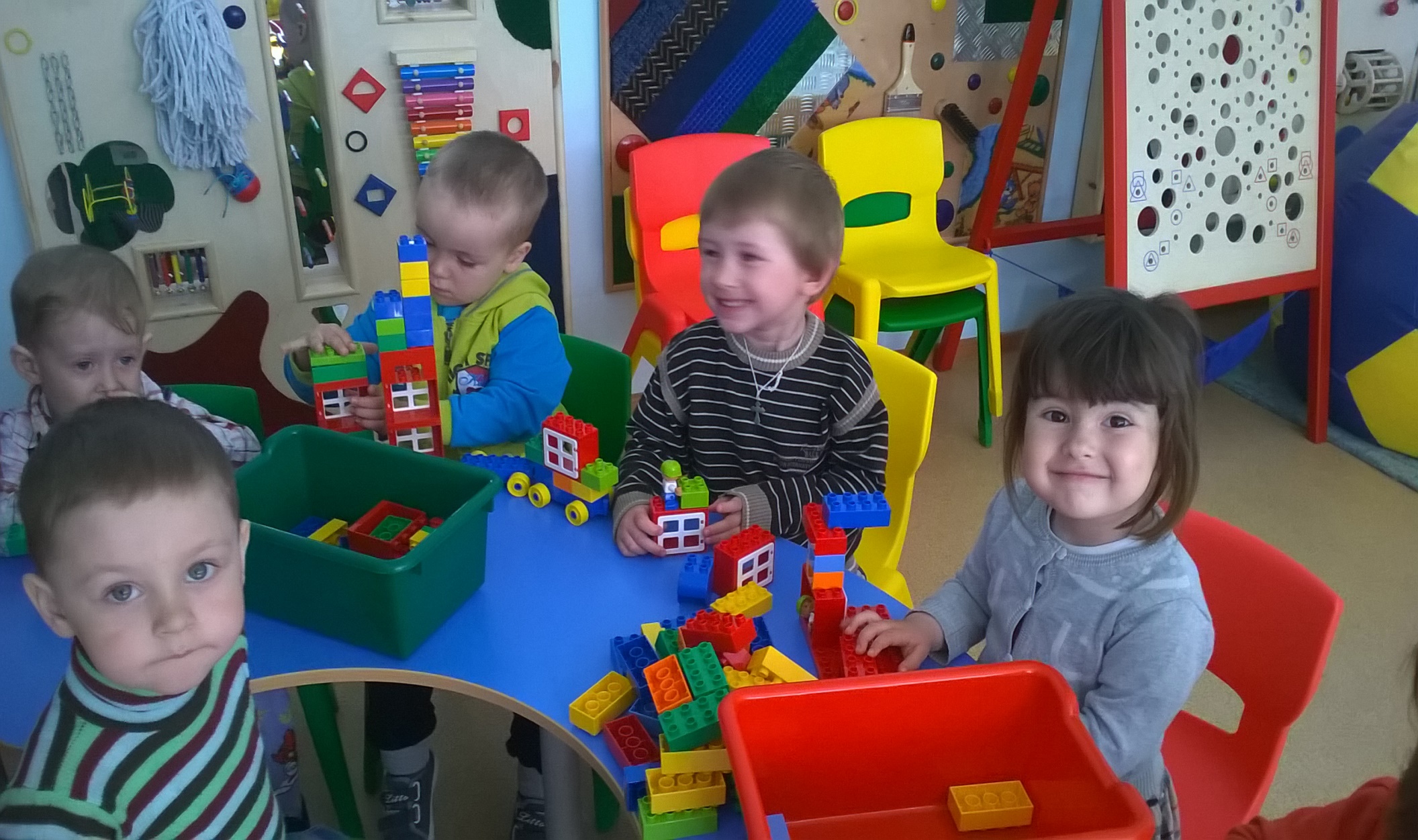 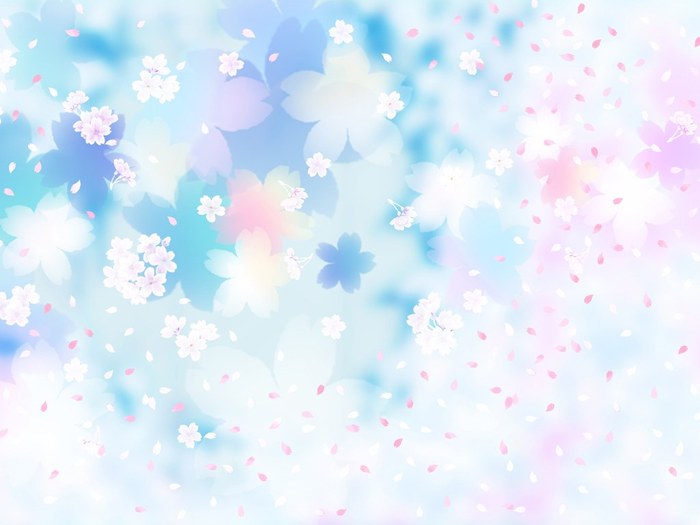 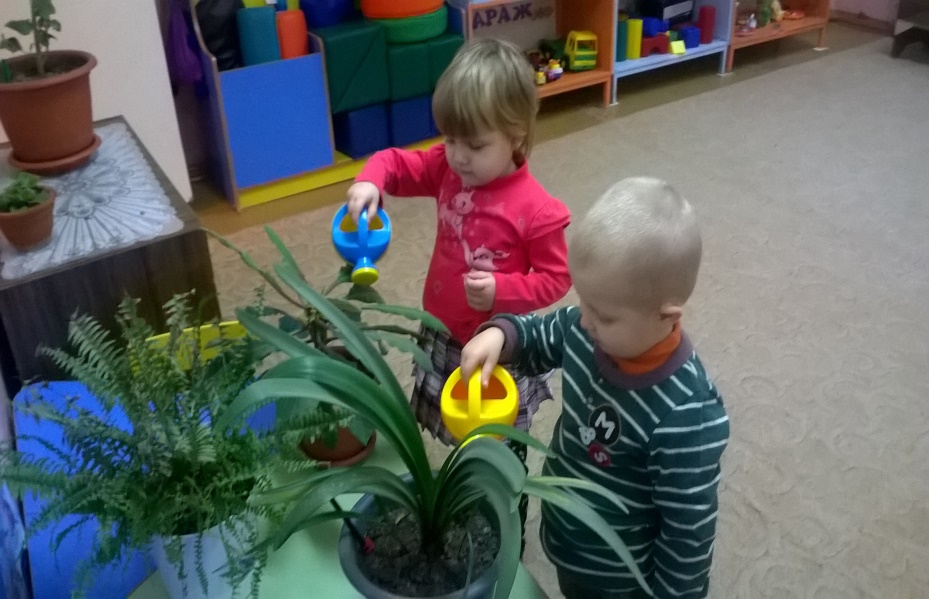 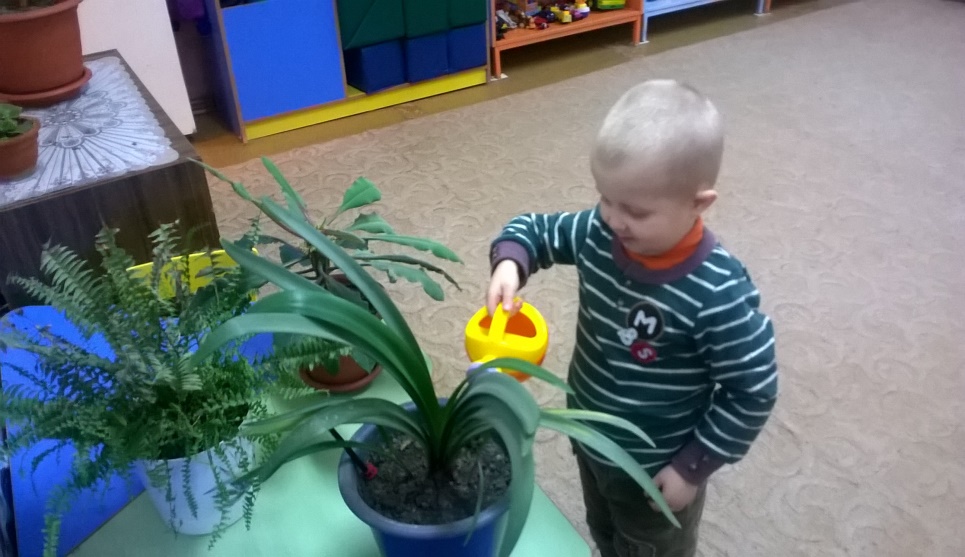 Чтоб цветы росли, цвели,
Мы их поливаем,
И ухаживать за ними
Никогда не забываем.
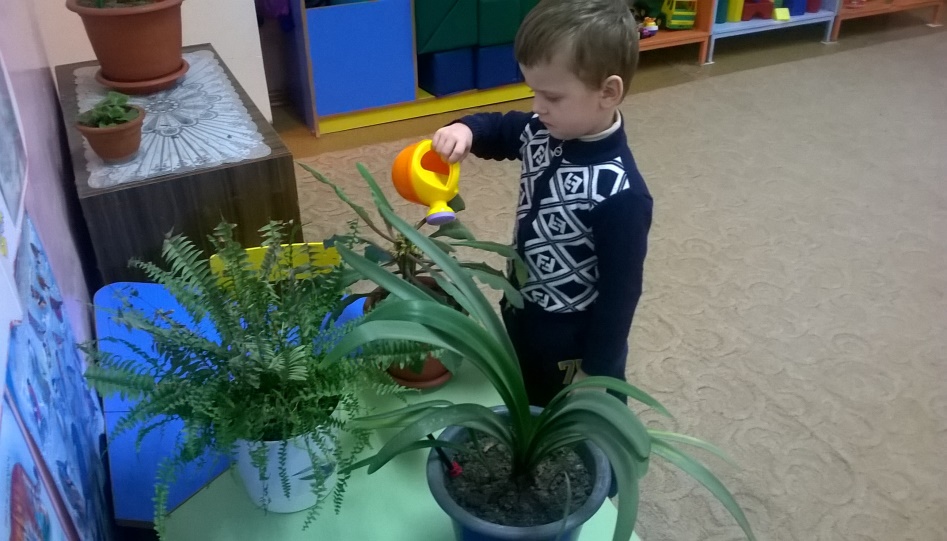 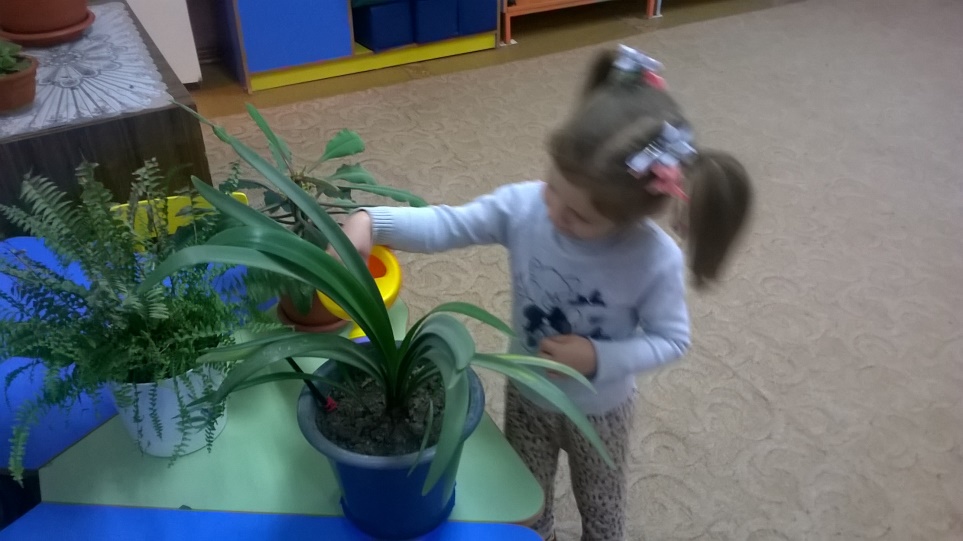 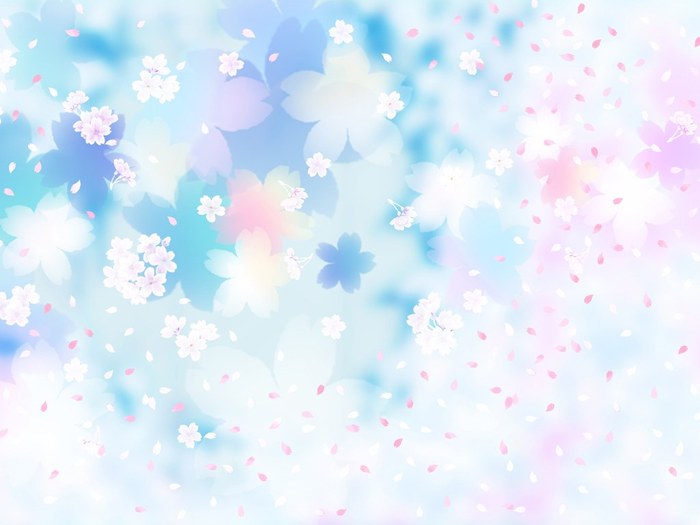 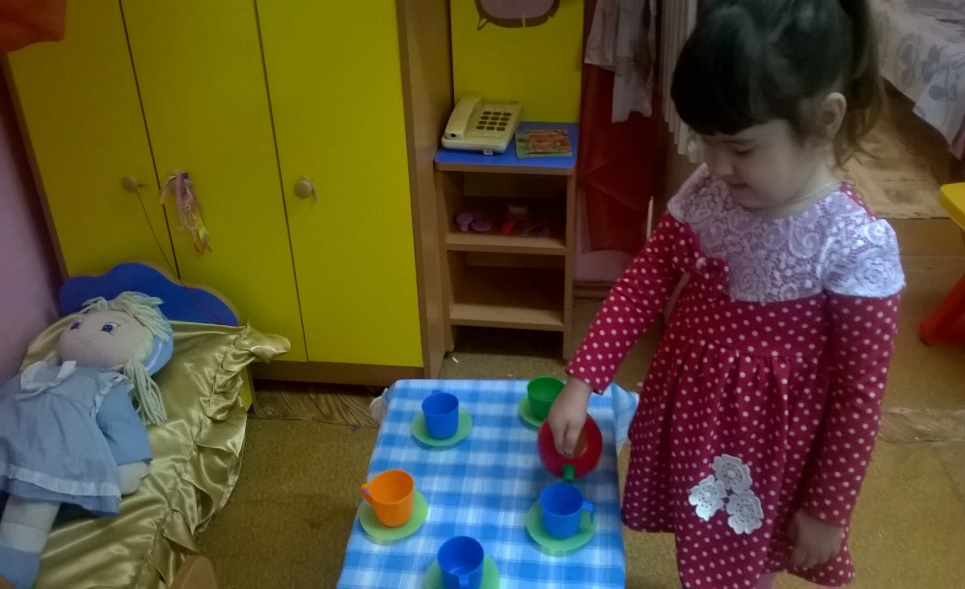 Поиграв часок, другой
Убираем за собой. 
Все игрушки на места 
Расставляет детвора.
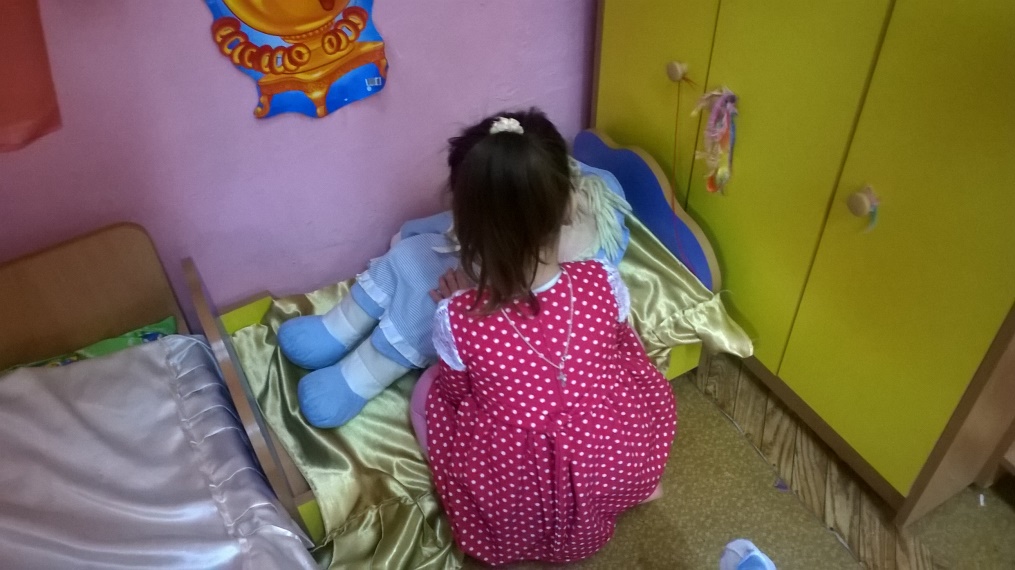 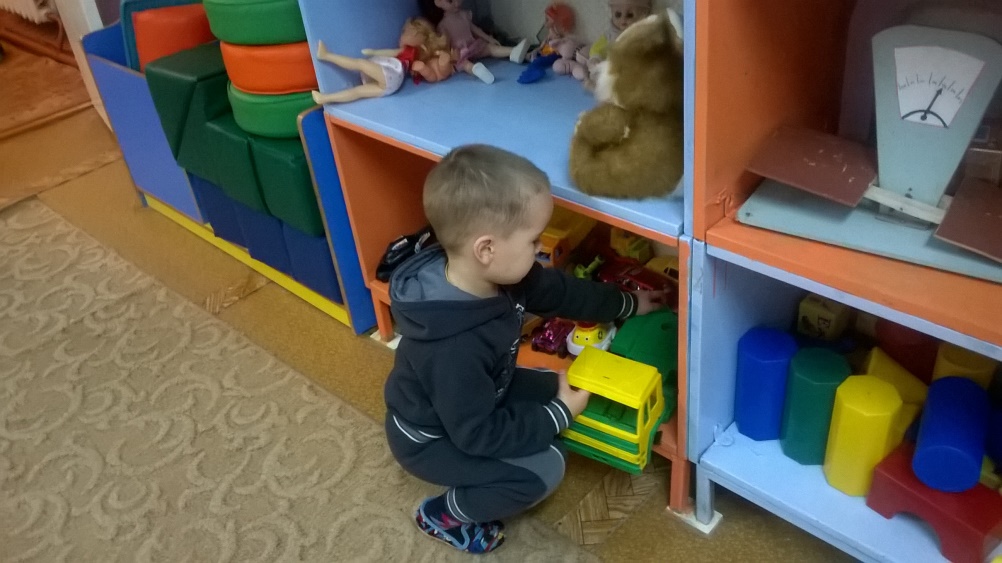 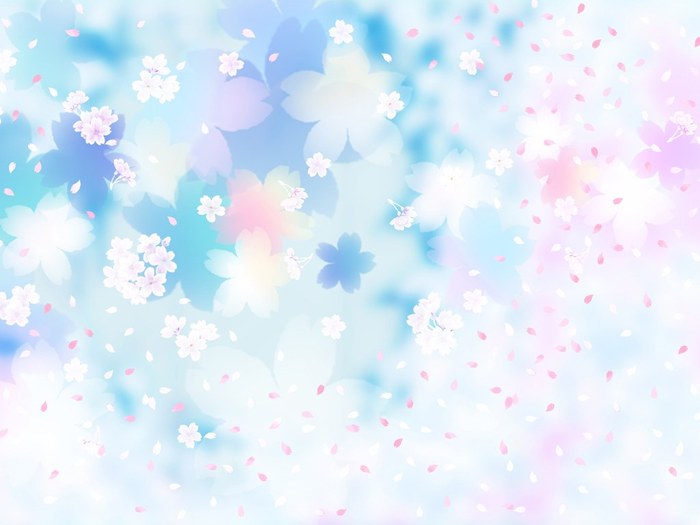 Новый год мы отмечаем,
И подарки получаем.
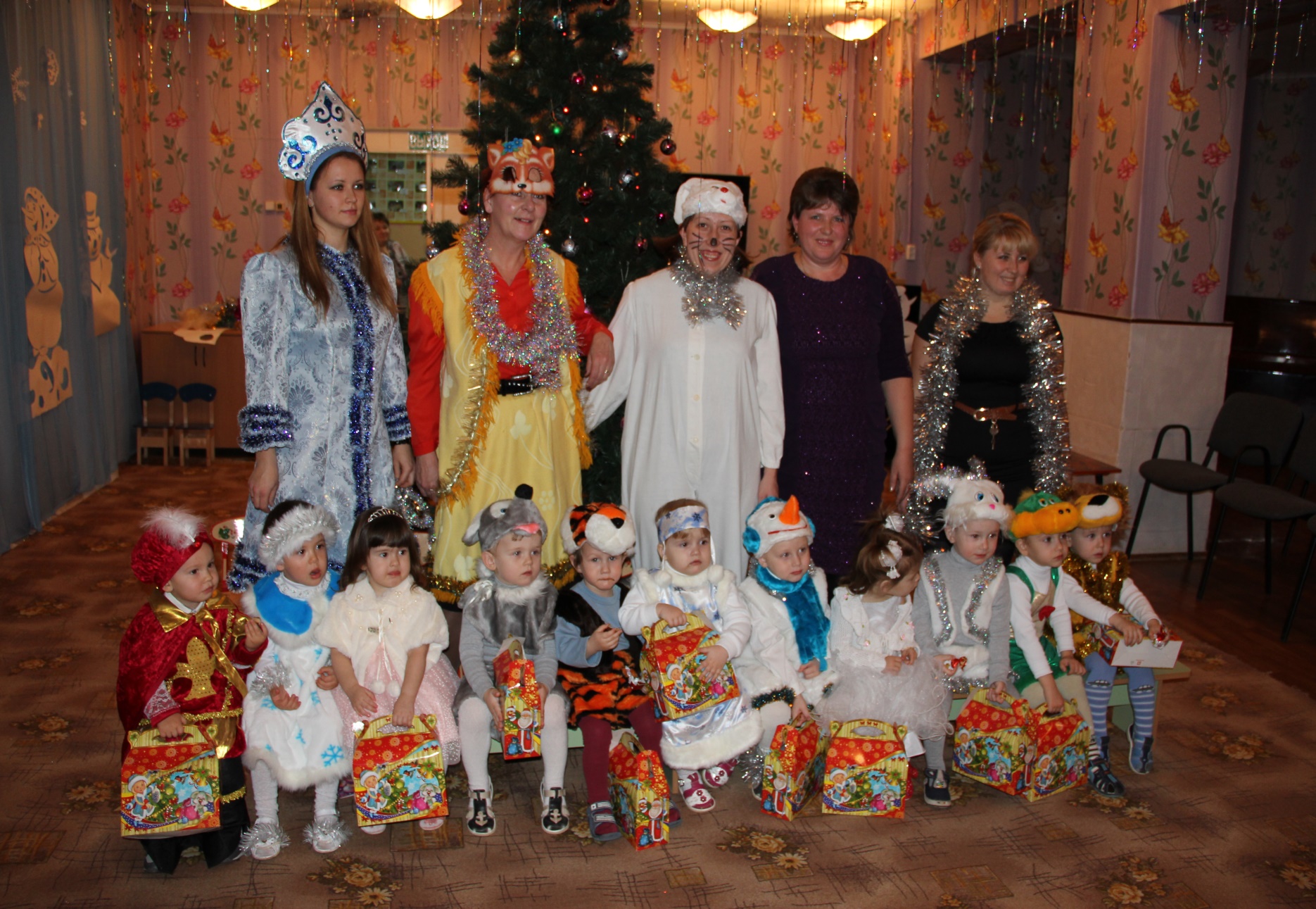 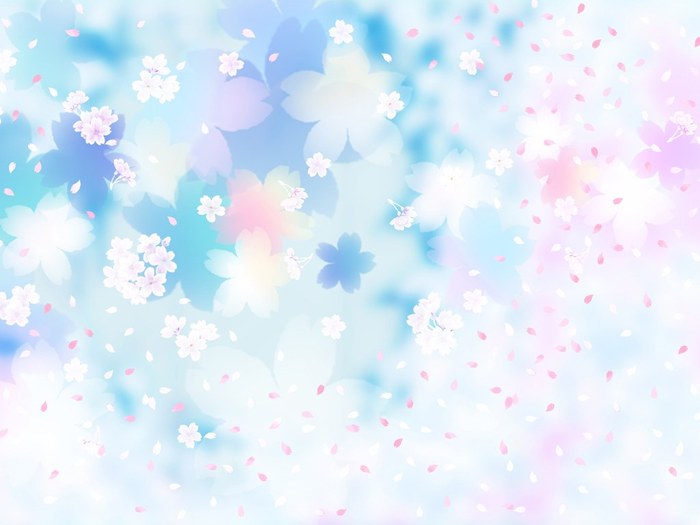 Самые лучшие дети на свете!
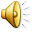 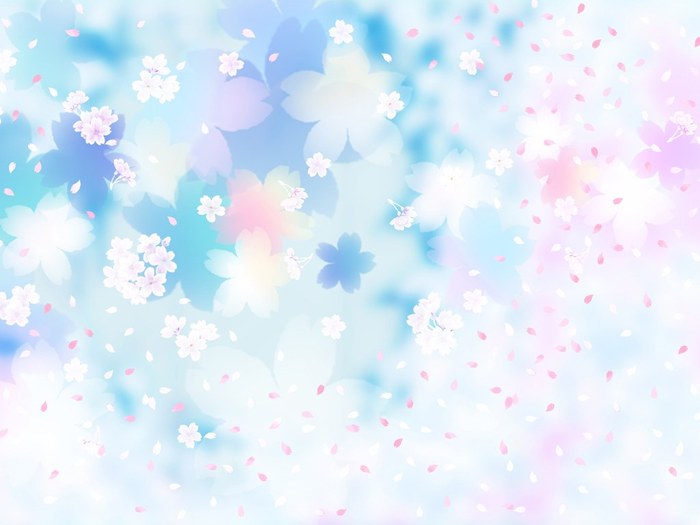 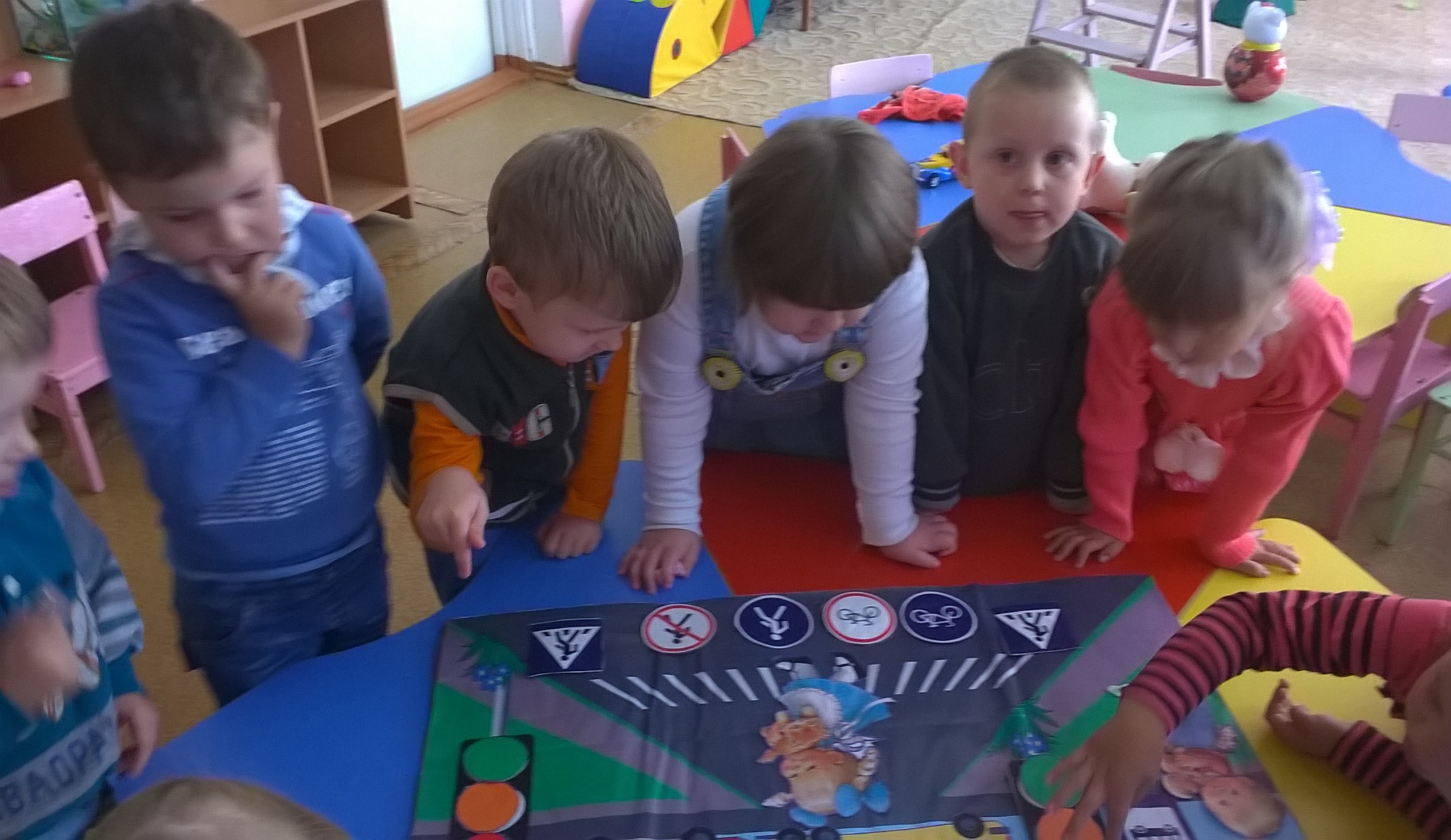 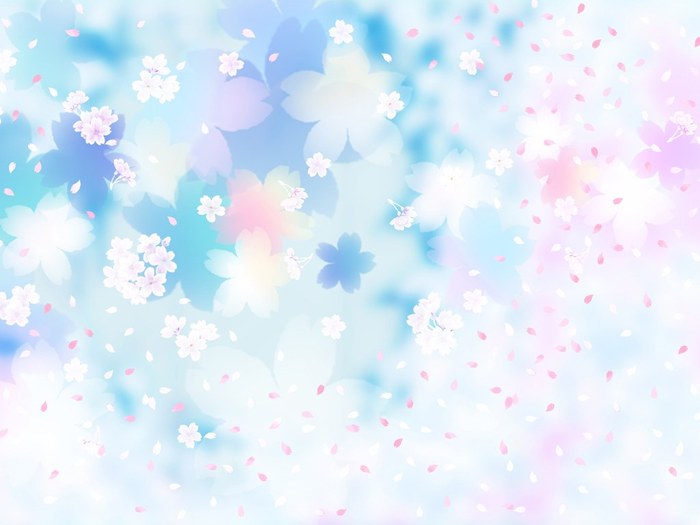 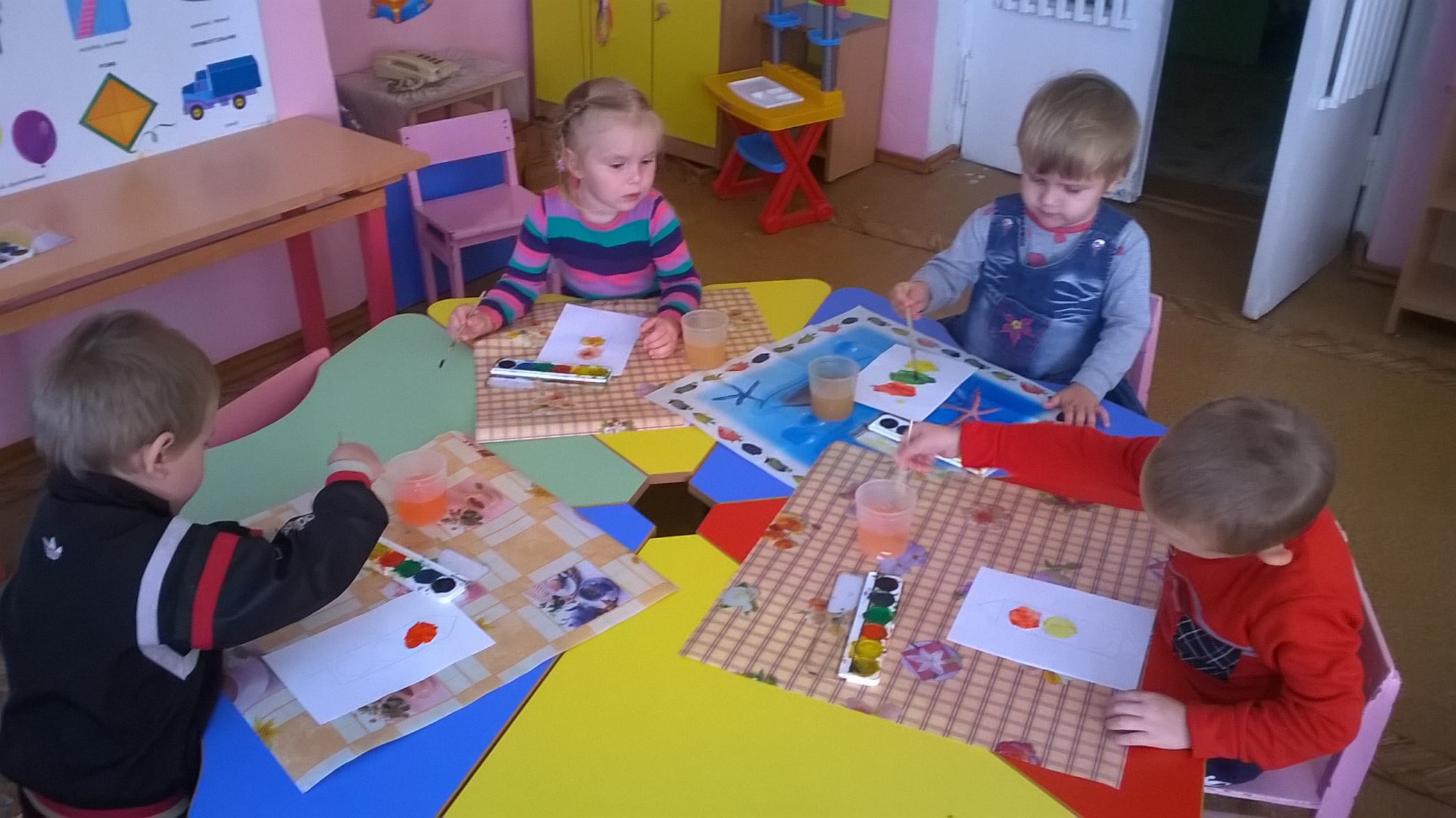 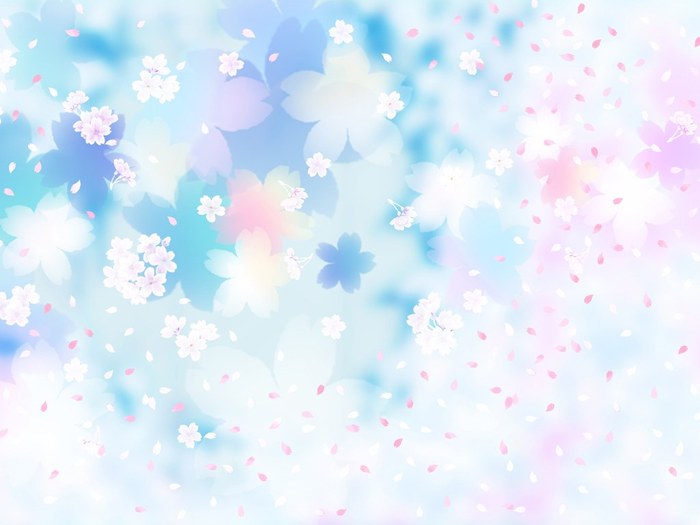 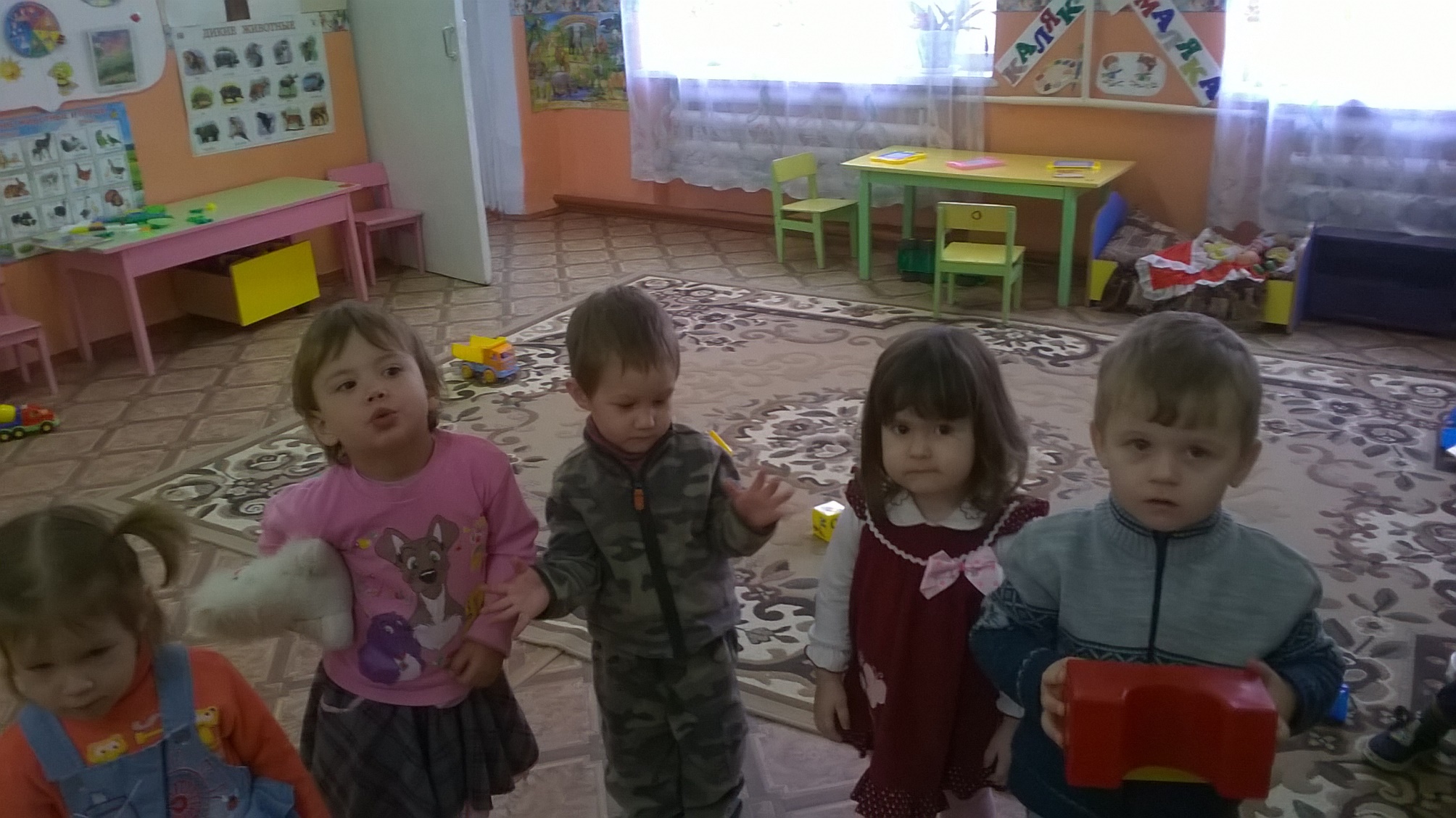 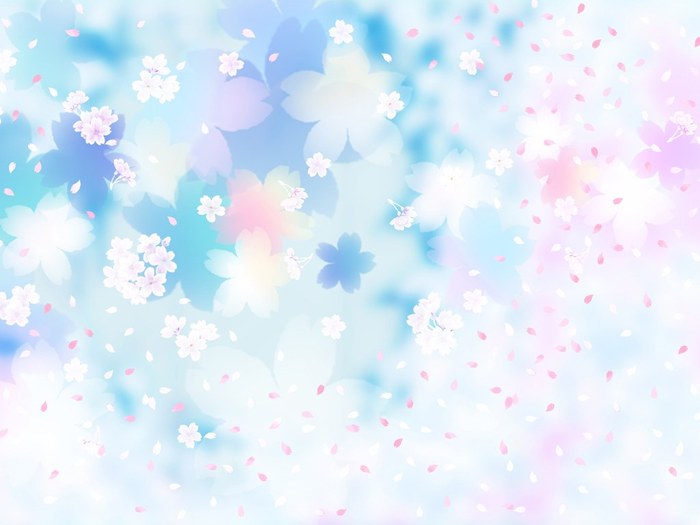 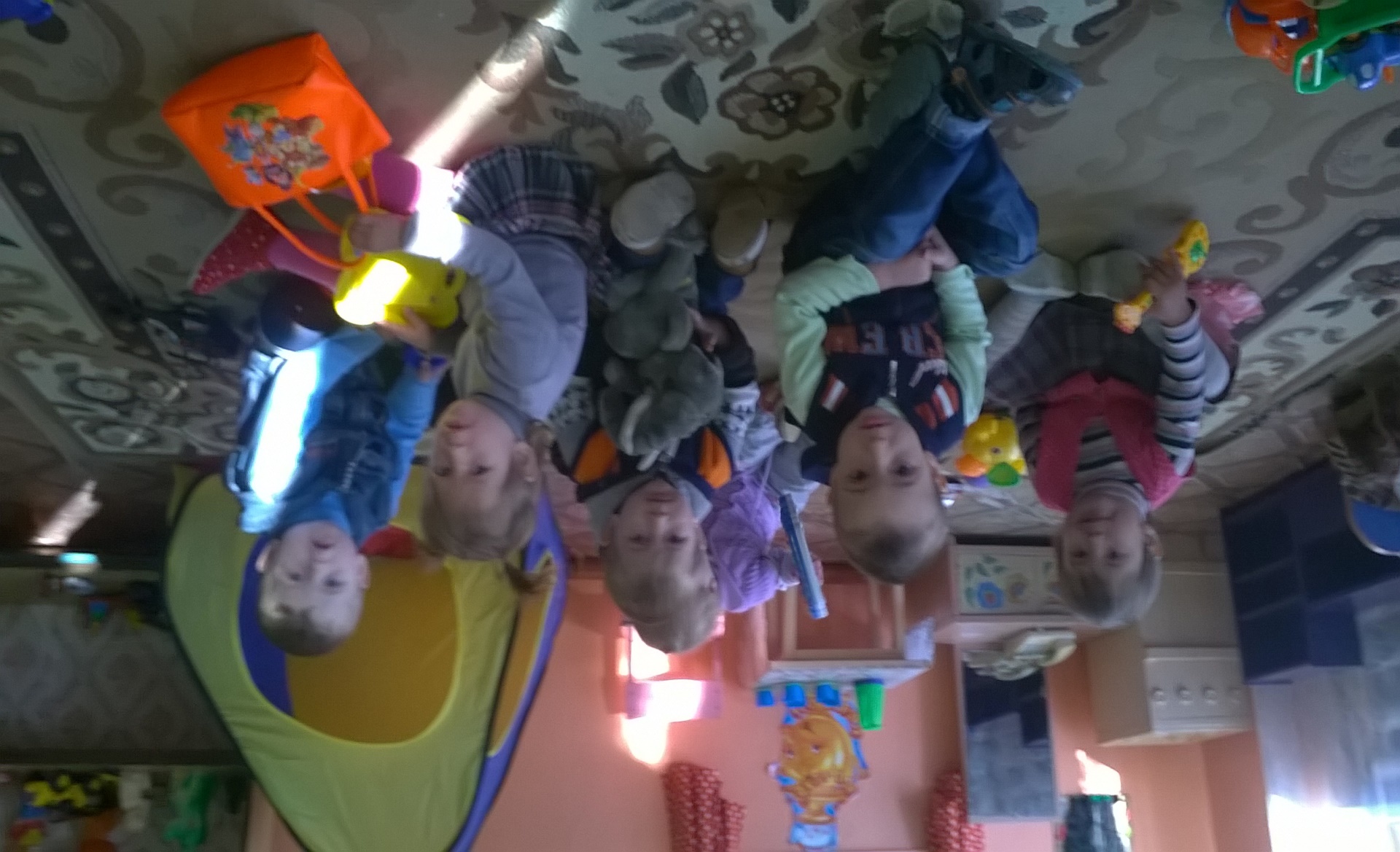 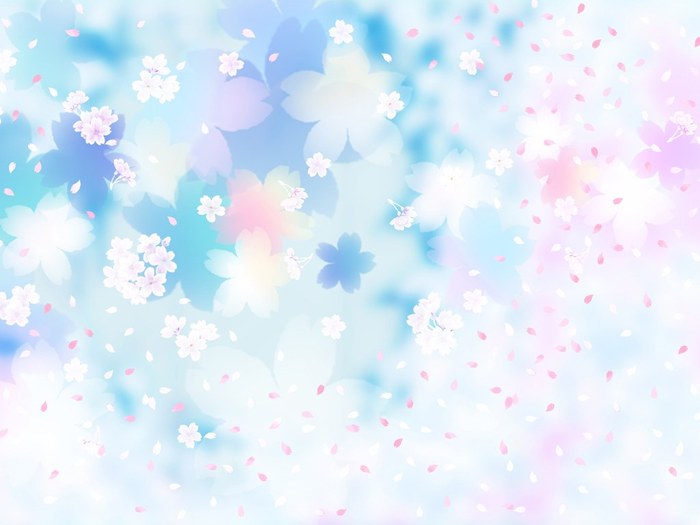 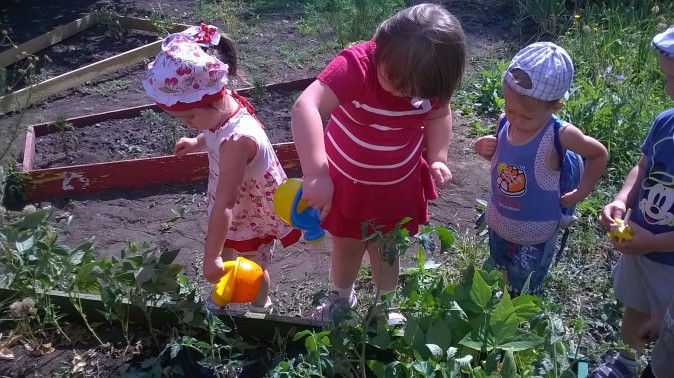 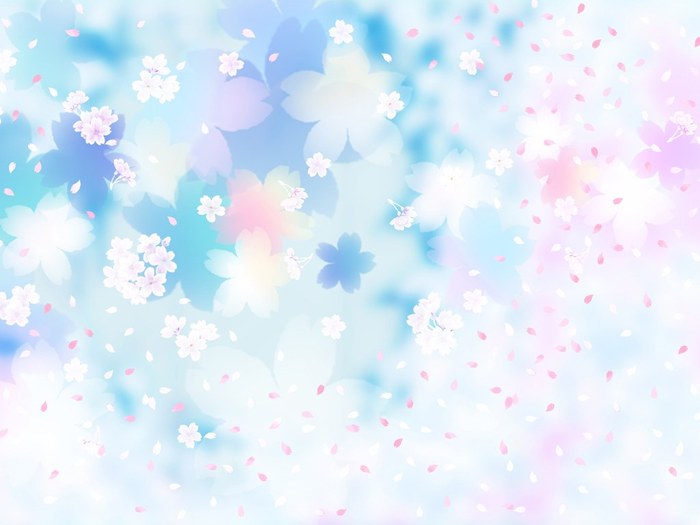 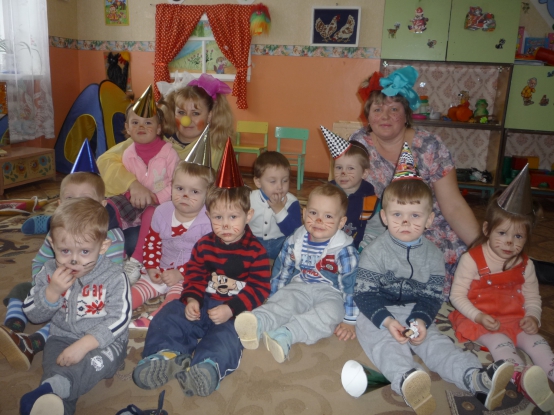 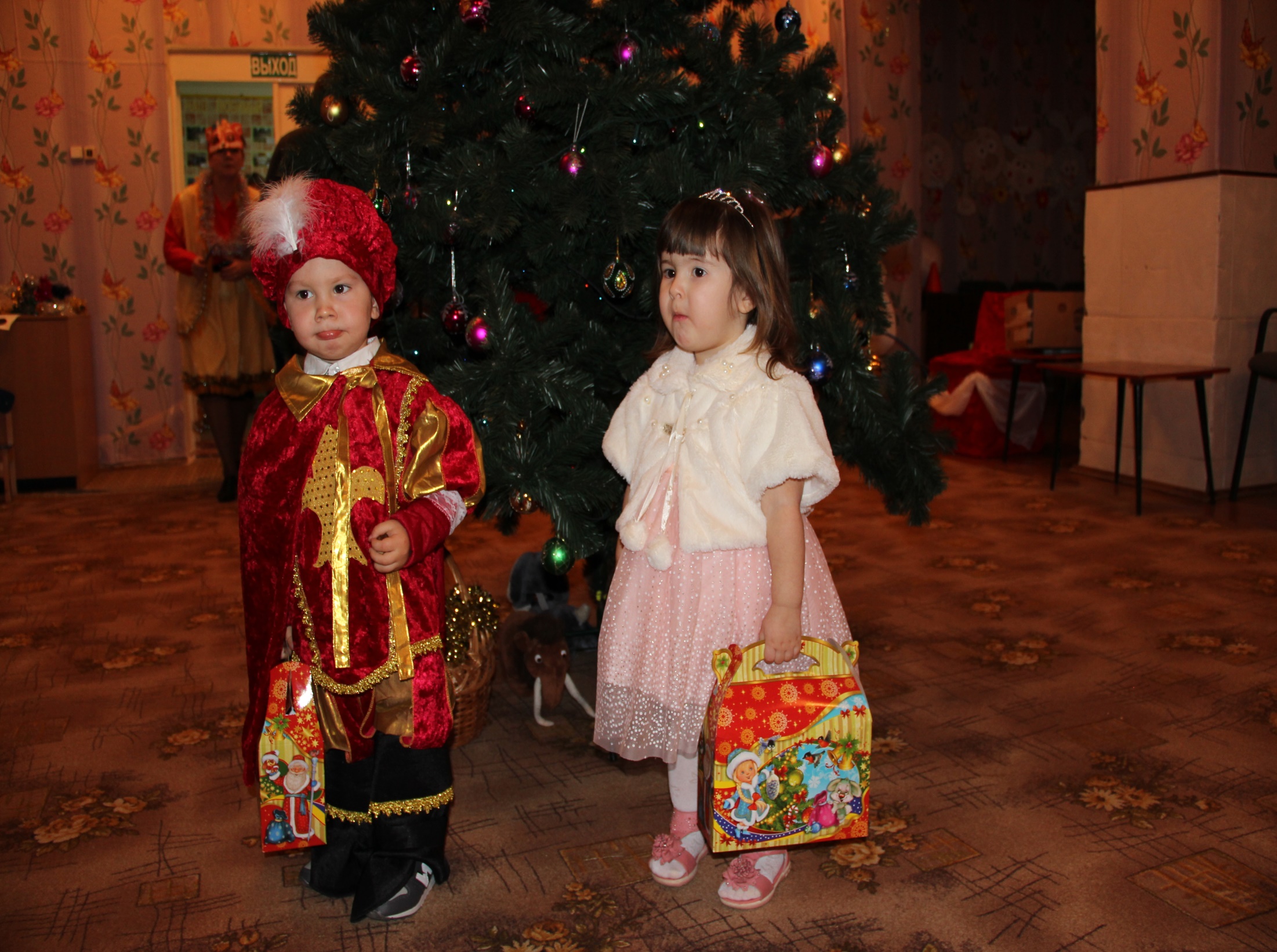 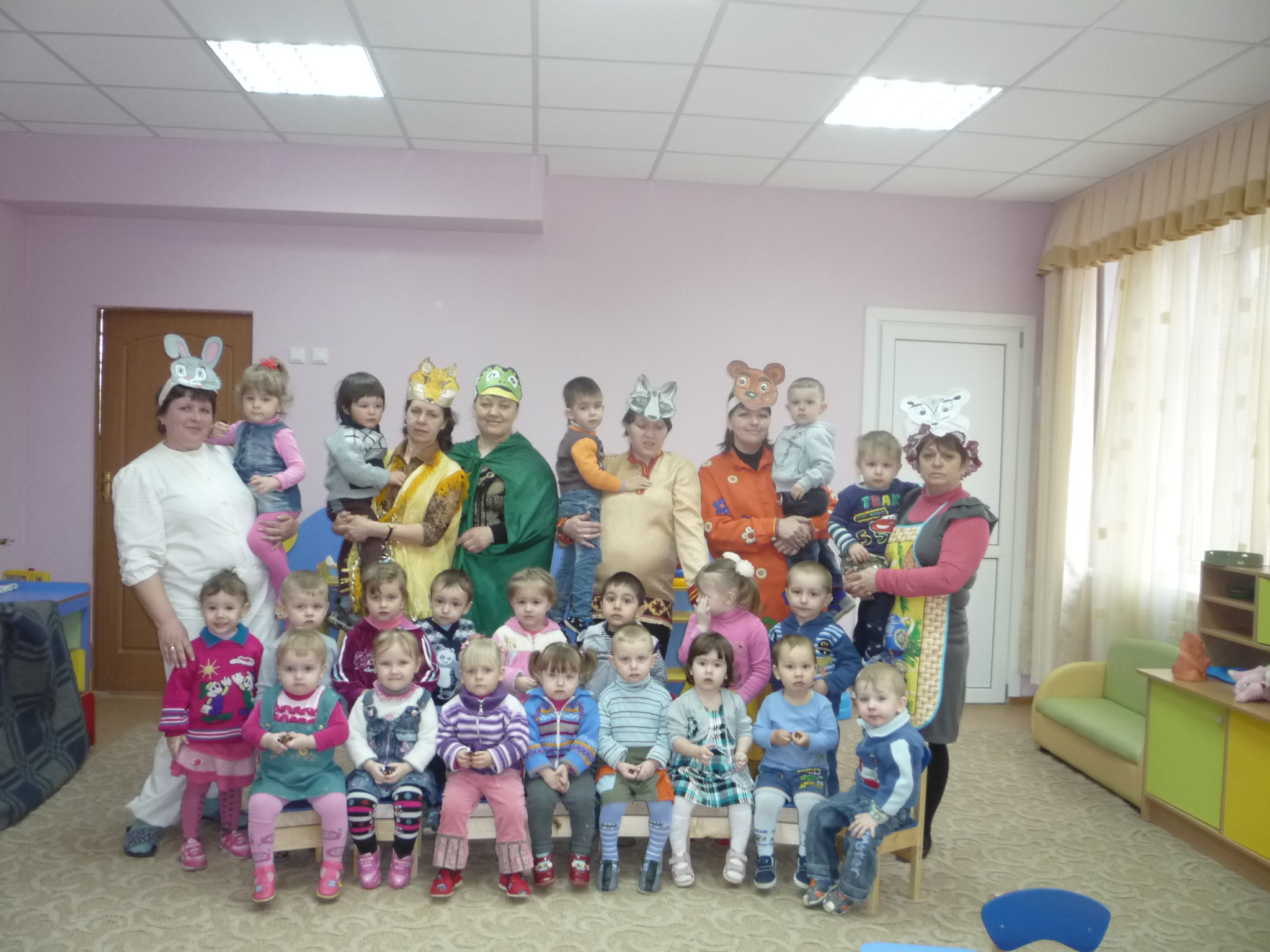 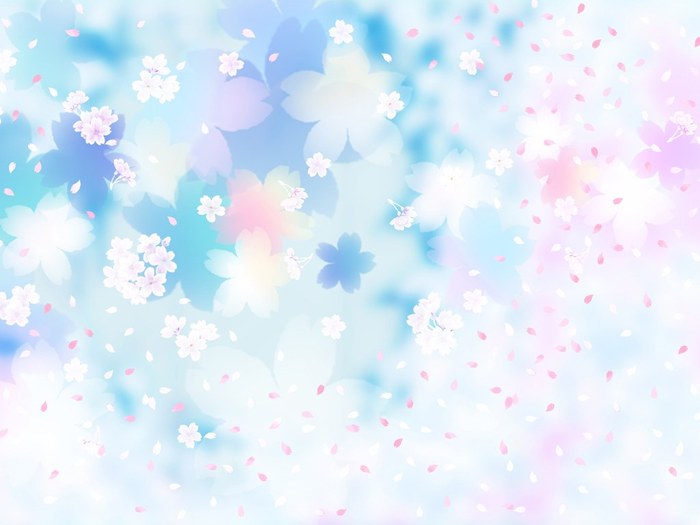 Спасибо за внимание!